Из  опыта работы по  подготовке к  ЕГЭ по математике (группа риска)
Автор: Кривилев  Александр Викторович,
учитель физики и математики 
МБОУ «СОШ № 1»
Задание B3 (№ 27548)Найдите площадь треугольника, изображенного на клетчатой бумаге с размером клетки 1 см 1 см (см. рис.). Ответ дайте в квадратных сантиметрах
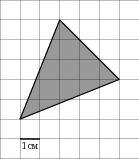 Решение
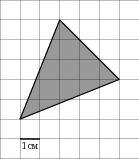 S2
S1
S3
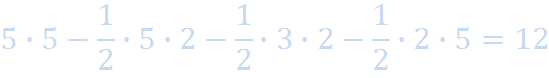 S фигуры = S    - S1 – S2 -  S3 =
Ответ: 12
Задание B3 (№ 22583)Найдите площадь параллелограмма, изображенного на рисунке.
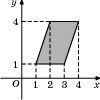 Решение
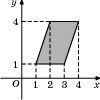 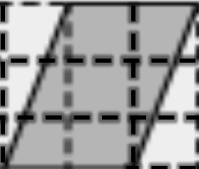 S фигуры = S   - S1 – S2
Задание B11 (№ 25561)
Найдите площадь поверхности многогранника, изображенного на рисунке (все двугранные углы прямые).
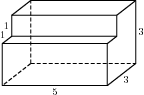 Задание B8 (№ 27504)На рисунке изображены   график функции и касательная к нему в точке с абсциссой . Найдите значение производной функции в точке .
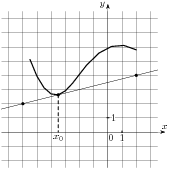 Решение
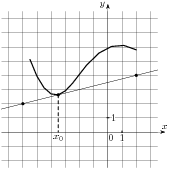 ∆y
∆x
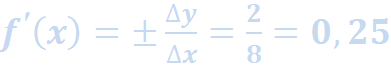 Задание B5 (№ 26660)Найдите корень уравнения.
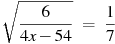 Решение
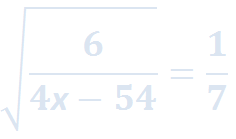 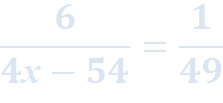 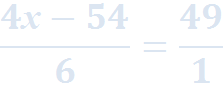 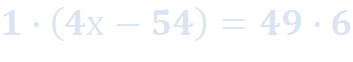 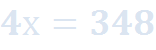 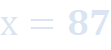 Ответ: 87
СПАСИБО ЗА ВНИМАНИЕ!